Contenu
Page Oenotourisme
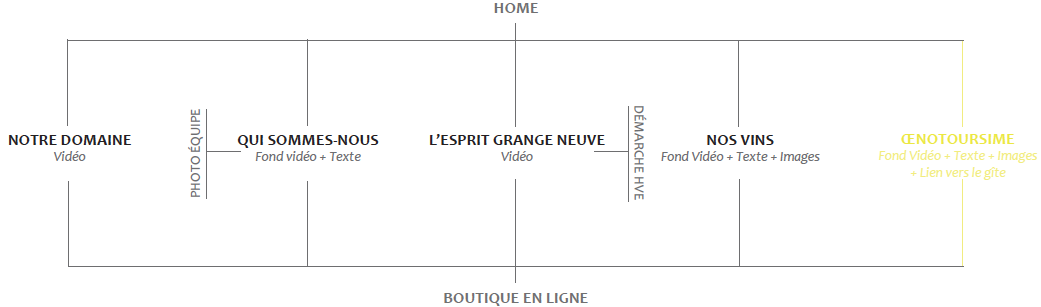 Haut de page avec vidéo de fond et phrase emblématique: "L'hospitalité me semble tout à la fois une vertu et un bonheur"  Balzac
Scroll vers la bas donne accès à un petit texte et  au détail des informations: «Au domaine de Grange Neuve, nous envisageons le vin comme un instrument de convivialité et de partage. C'est pourquoi nous avons hissé l'accueil au rang de valeur fondamentale  de notre maison . Ici, on travaille en famille et on reçoit les visiteurs en amis. On aime expliquer notre travail, parler de nos vins et échanger avec tous ceux qui viennent à notre rencontre.»
« Dégustation: Nous sommes heureux de vous accueillir sur le domaine tous les jours du lundi au Samedi de 9h à 12h et de 14h à 18h ainsi que le dimanche sur rendez-vous. »  Photo de séance de dégustation
« Approfondissement:  « Pour aller plus loin dans la connaissance du vin, nous vous proposons tout au long de l’année des parcours immersifs et thématiques autour des activités de notre ferme pédagogique  » + lien vers une fenêtre qui apparaît en cliquant dessus: « Qu'est ce qu'une ferme pédagogique: "C'est une exploitation agricole qui s'ouvre au monde extérieur dans le but de faire découvrir le métier d'agriculteur et son environnement de manière participative » 
       Module indépendant sur lequel le domaine peut renseigner à sa guise la visite, l’horaire, le prix un descriptif et le public cible + réservation en ligne??? Photo ferme pédagogique  
       
5.   « Hébergement: « Le Périgord pourpre, ce sont des vins, une gastronomie et des paysages. Mais c'est aussi une architecture typique incarnée par des demeures de caractère. Nous mettons la nôtre à votre disposition pour vos vacances, vos réunions de famille ou d’amis  ou pour vos séminaires d'entreprise. Notre gite a obtenu lors de la 13è édition des Best Of Wine Tourism le Best of d’Or dans la catégorie hébergement ». Photos du gite + lien vers le site dédié